Tema 9 Condiciones para el desarrollo de los microorganismos: 9.2 Efecto de agentes químicos
Microbiología experimental 2020-1
Elaboró: Micro Exp. 
https://www.facebook.com/profile.php?id=100010129183459
Dudas y sugerencias en Inbox Micro Exp
¿Qué efecto tienen las sustancias químicas en el crecimiento microbiano¿
Estimulante= Nutrientes
 Diseño de medios de cultivo
Inhibidor o Destructivo= Antimicrobianos
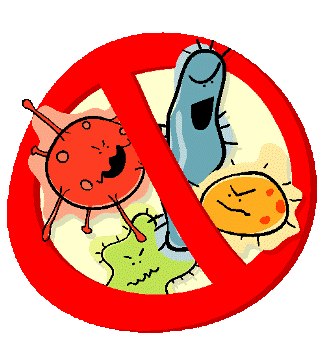 Alteran equilibrio y fisiología celular
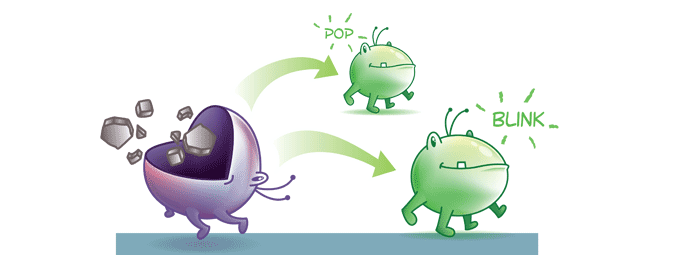 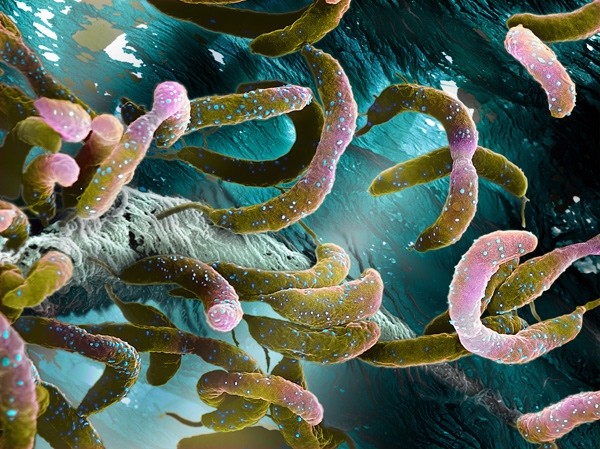 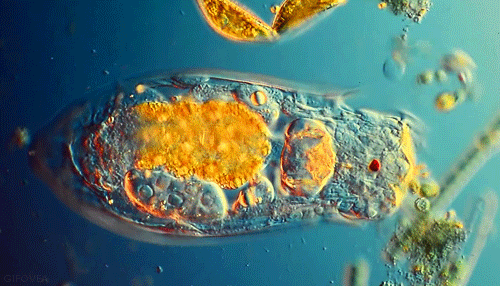 EFECTO DE AGENTES ANTIMICROBIANO EN EL CRECIMIENTO (GRADO DE ACCIÓN)
BIOSTÁTICO
BIOCIDA
BACTERIOLíTICO
Lesiones irreversibles-perdida de viabilidad
Lesiones reversibles-conserva viabilidad
Lesiones irreversibles-destrucción de las estructuras celulares (en bacterias)
Clasificación DE AGENTES ANTIMICROBIANOS
APLICACIÓN
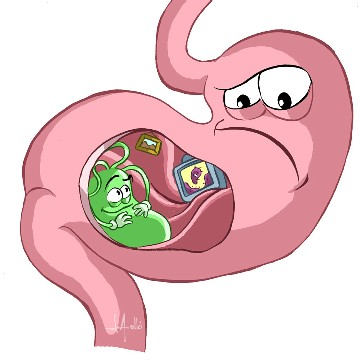 QUIMIOTERAPÉUTICO
Sustancia química que actúa selectivamente sobre los microorganismos causantes de infecciones son dañar las células del hospedero
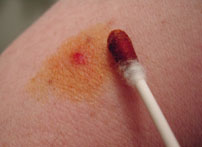 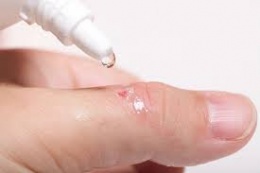 ANTISÉPTICO
Sustancia química que destruyen o inhiben la actividad de la mayoría de los microorganismos y que se pueden aplicar sobre la piel o mucosas (tejido vivo)
DESINFECTANTES
Sustancia químicas muy tóxicas que aseguran la destrucción de la mayoría de los microorganismo (no esporas), su uso se restringe al uso de objetos inanimados
CONSERVADORES DE ALIMENTOS
Sustancias que en concentraciones bajas inhiben el desarrollo de microorganismos. Actúan como biostáticos
MECANISMO DE ACCIÓN
Calvo y Martinez,2009
Suárez y Gudiol,2009
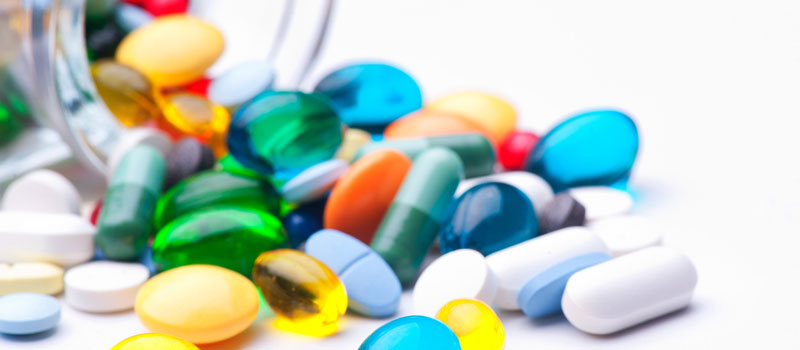 FACTORES QUE MODIFICAN EL EFECTO DE AGENTES ANTIMICROBIANOS
Tipo de microorganismo.
Tipo de compuesto. 
Concentración del agente químico.
Tiempo de exposición.
Degradación del compuesto químico
Factores ambientales
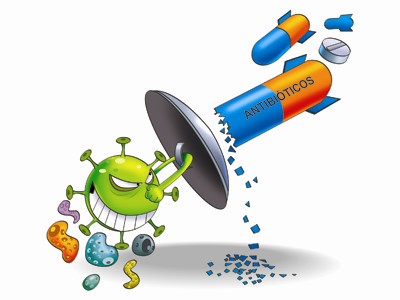 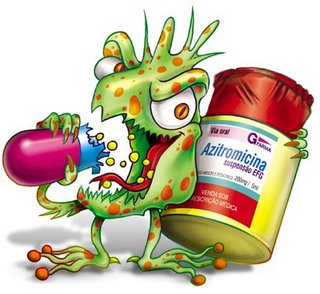 METODOS PARA EVALUAR LA ACCIÓN DE AGENTES ANTIMICROBIANOS
CONCENTRACIÓN MÍNIMA INHIBITORIA= concentración mínima de un antimicrobiano que inhibe su crecimiento después de incubación.
TÉCNICA DE DIFUSIÓN EN AGAR
Utiliza sensidiscos impregnados con el agente a probar. Metodo de Kirby-Bauer
Permite aproximar a la CMI
TÉCNICA DE DILUCIÓN EN AGAR
Prueba de diluciones de agente con inóculo constante
Permite establecer la “concentración mínima inhibitoria”
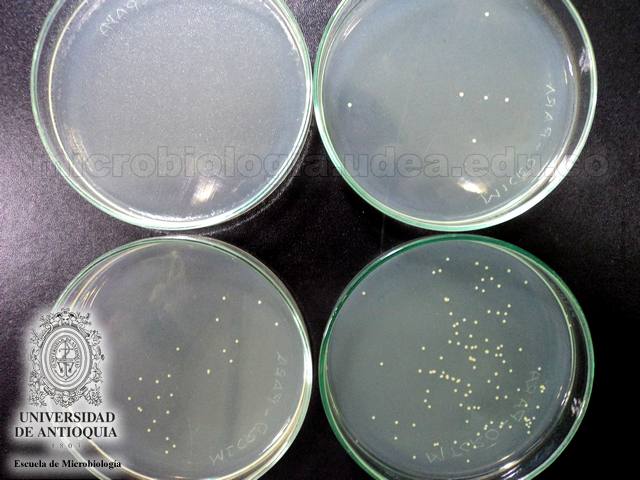 Método de kirby bauer
Método estandarizado.
Inoculación con hisopo.
Colocar sensidiscos con concentración de antibiótico definida.
Colonias satélite en el 
Halo indican resistencia
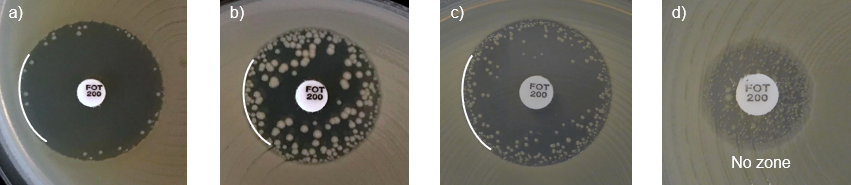 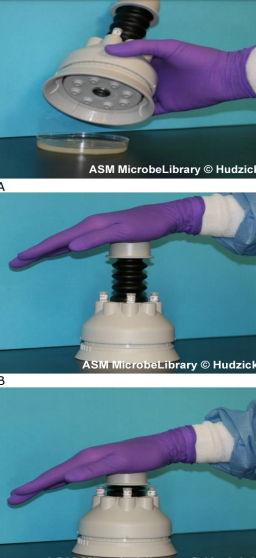 MÉTODO DE KIRbY bAUER
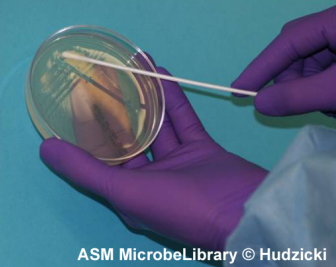 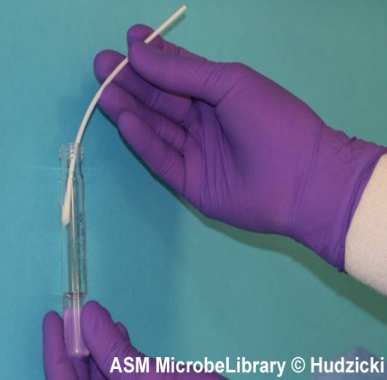 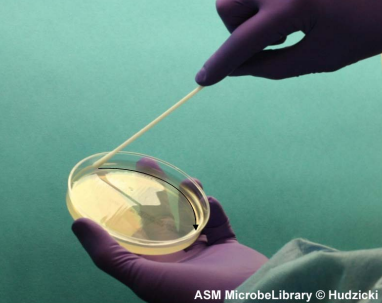 Suspender colonia
en SSI 0.5 McF
Colocar sensidiscos con técnica aséptica
Inocular por hisopo
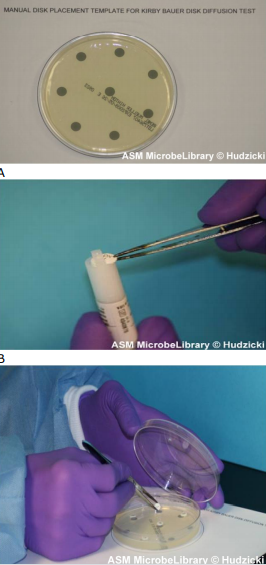 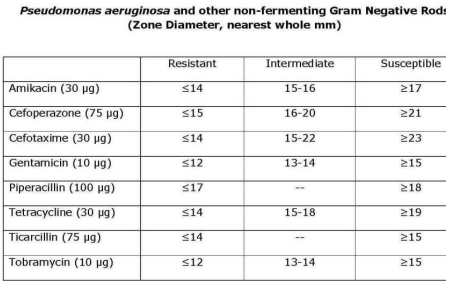 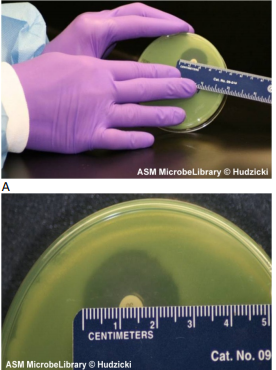 Comparar con halos de referencia EUCAST/CSLI
Incubar y medir halo
BUSQUEDA E INTERPRETACIÓN DE HALOS DE REFERENCIA o puntos de corte (BREAK POINT FOR AST)
European Commite on Antimicrobial Susceptibility Testing (EUCAST)
Clinical & Laboratory Standar Institute (CLSI)
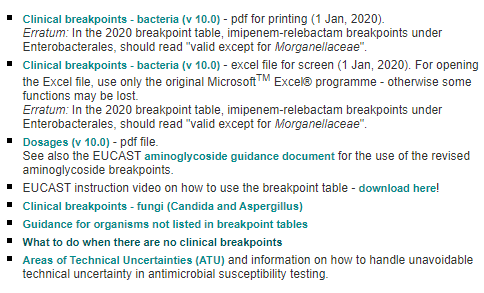 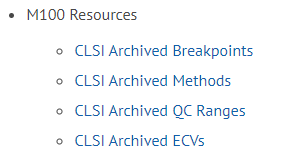 https://clsi.org/meetings/microbiology/
https://clsi.org/media/1872/_m100_archived_drugs_table.pdf
https://mic.eucast.org/Eucast2/SearchController/search.jsp?action=performSearch&BeginIndex=0&Micdif=dif&NumberIndex=50&Antib=326&Specium=-1&Discstrength=-1
ALGUNOS ANTIBIÓTICOS A PRUEBA PARA KiRBY BAUER
Uso de ABIS online para interpretación de resultados de susceptibilidad
Ingresa 
https://www.tgw1916.net/
2 .Selecciona Antibiogram
3 .Selecciona Antibiogram software
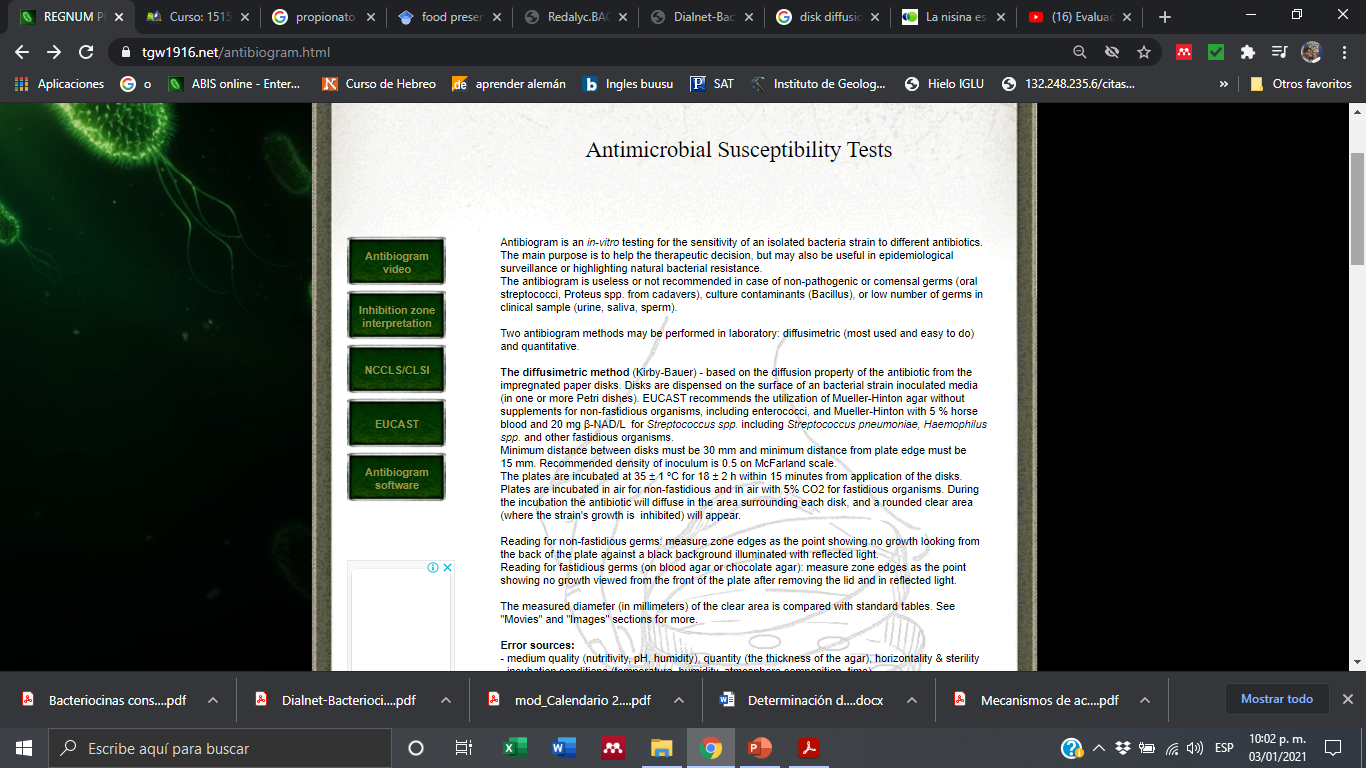 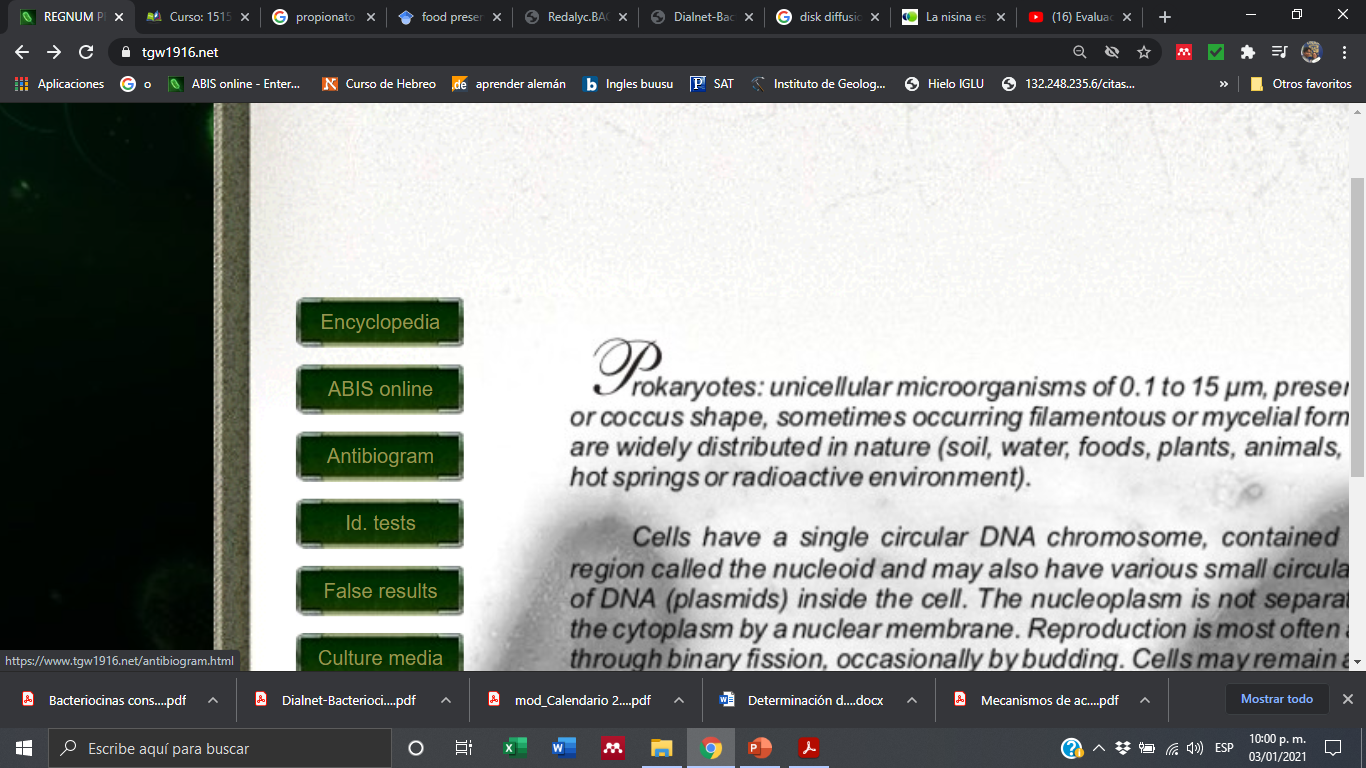 5 .Selecciona el grupo bacteriano a probar, de acuerdo a éste se te dará el listado de antibióticos a utilizar para ese grupo específicamente
4 .Selecciona la base de datos a utilizar para la interpretación, el software tiene cargado la CLSI  y la EUCAST de 2016
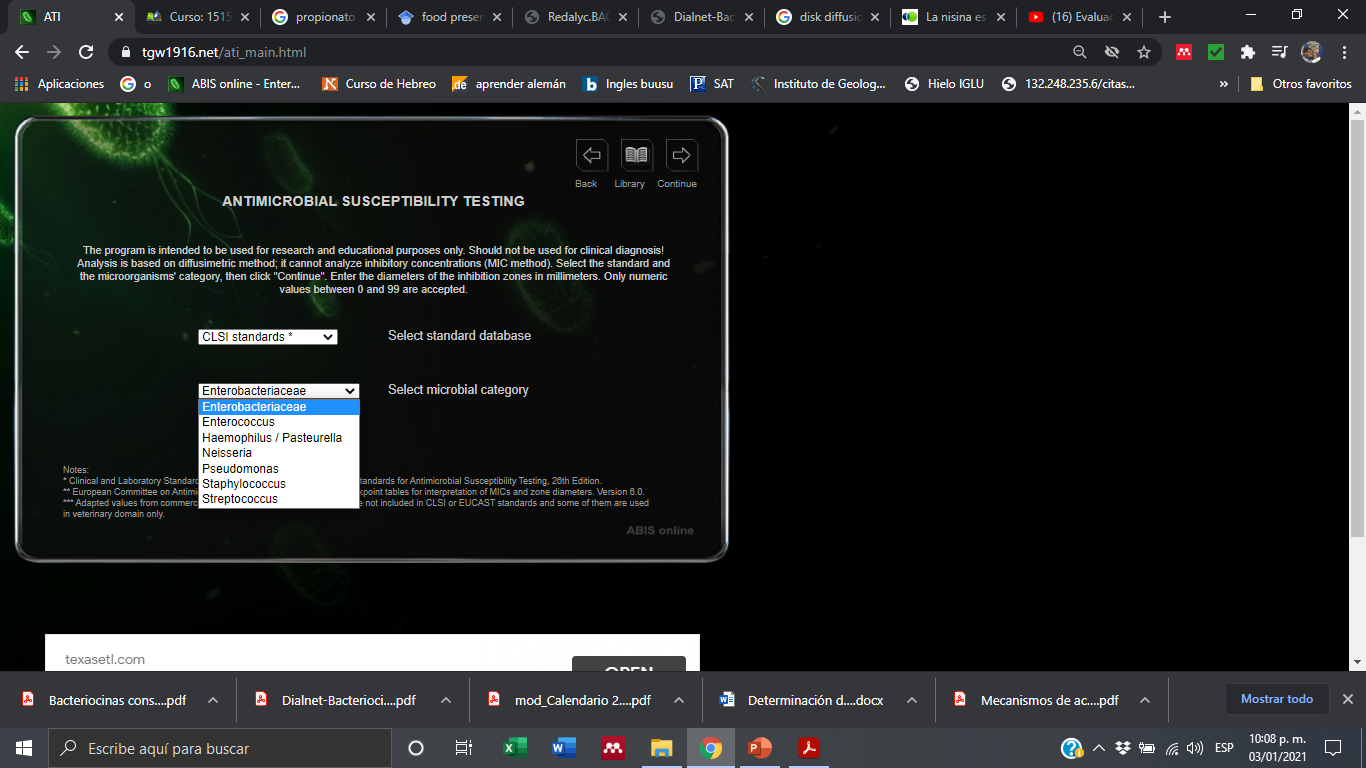 6 .El sistema realizará la comparación y te dirá si la bacteria probada es susceptible, intermedia o resistente a los antibióticos de prueba
6 .Coloca el nombre de la cepa a probar y la longitud del diámetro de los halos de inhibición medidos, da click en Continue
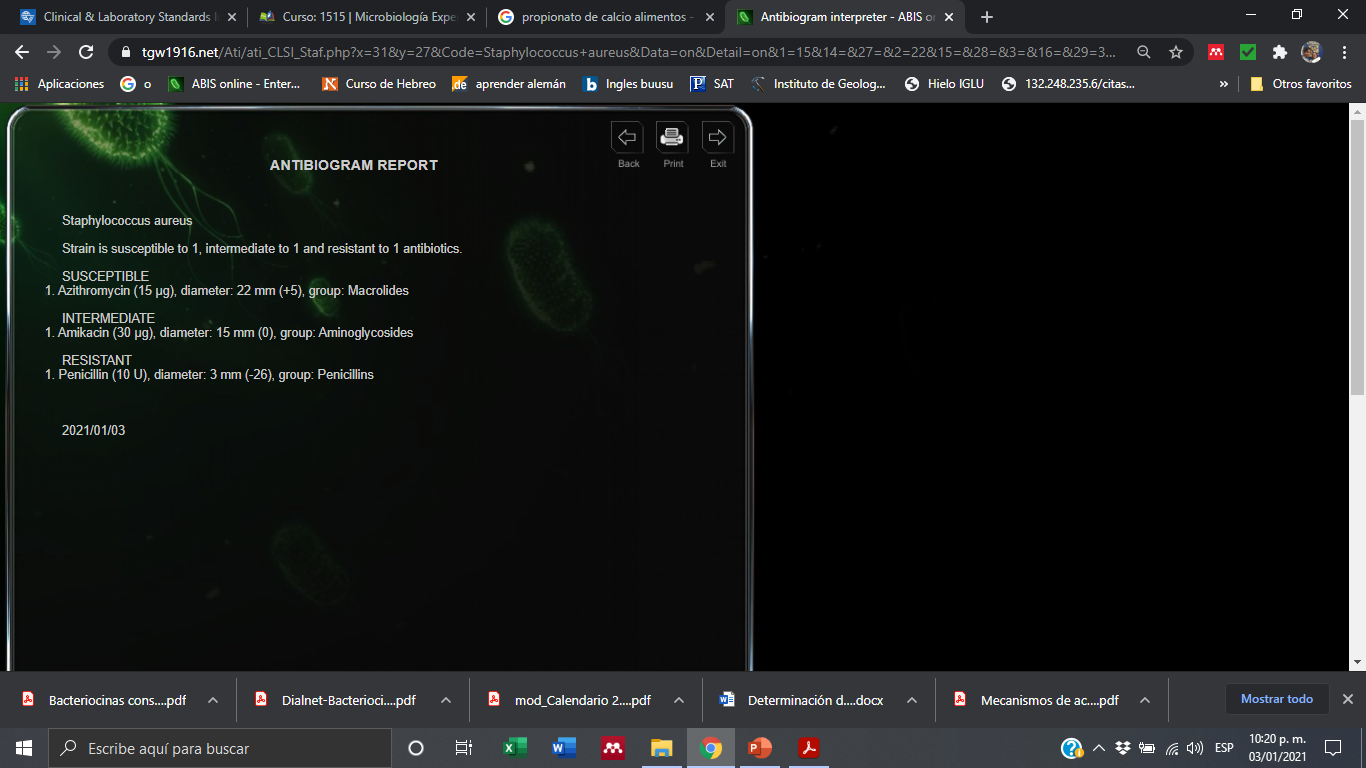 1. Nombre de antibiótico (concentración de prueba), diámetro experimental, (diferencia con el punto de corte, si es +, el halo de referencia es mayor; si es – el halo de referencia es menor), grupo al que pertenece el antibiótico
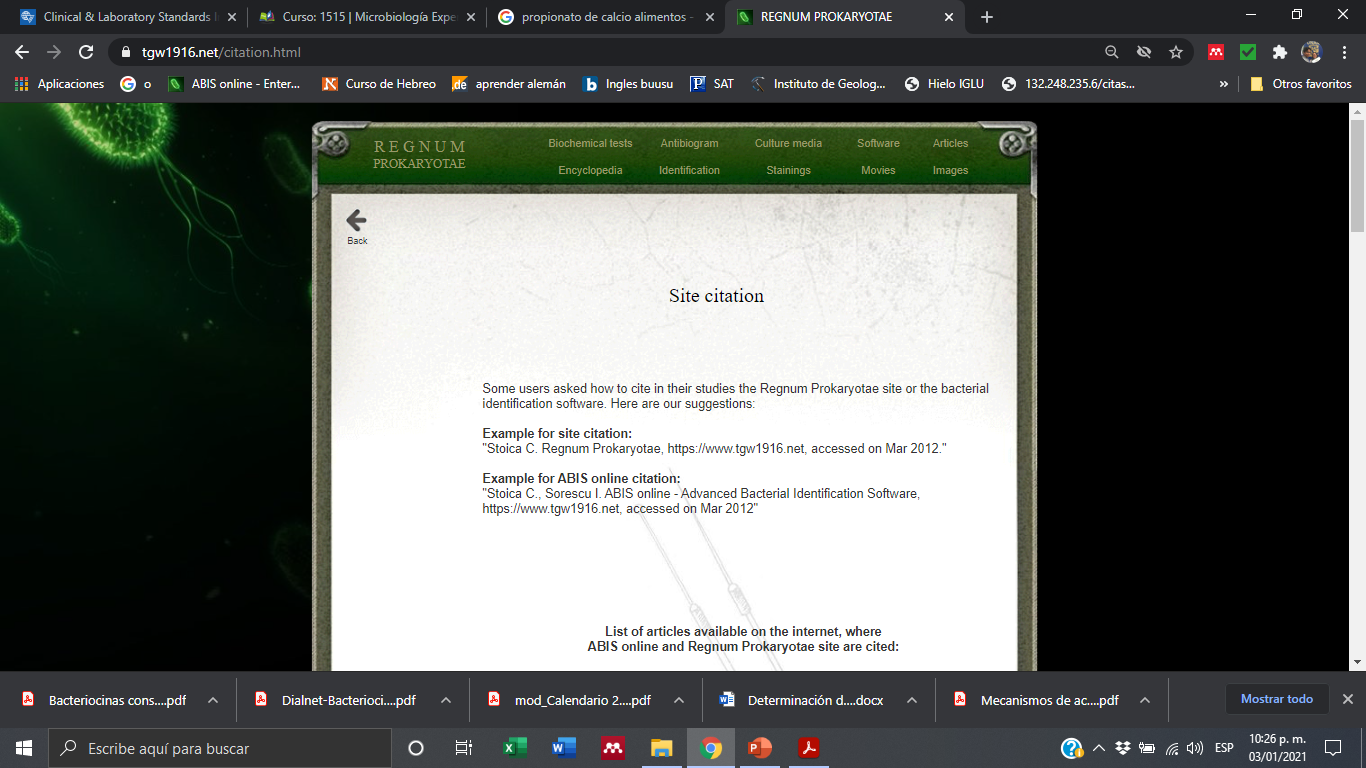 7 .No olvides referenciar
SINERGISMO
Klebsiella pneumonie
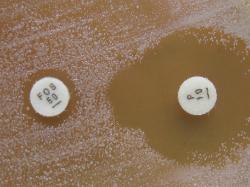 Penicilina
(P)
Fosfomicina
(FOS)
Ampicilina+
ácido clavulánico 
(AMC)
Ampicilina
(AMP)
Fosfomicina, inhibe la enolpiruvato transferasa, impidiendo la síntesis del peptidoglucano.
Penicilina, inhibe la transpeptidasa, impide la síntesis de peptidoglucano
Ácido clavulánico= inhibidor de β-lactamasas
Ampicilina, inhibe la transpeptidasa, impide la síntesis de peptidoglucano, pierde efecto en presencia de β-lactamasa
MECANISMOS DE RESISTENCIA, identificación por sinergia
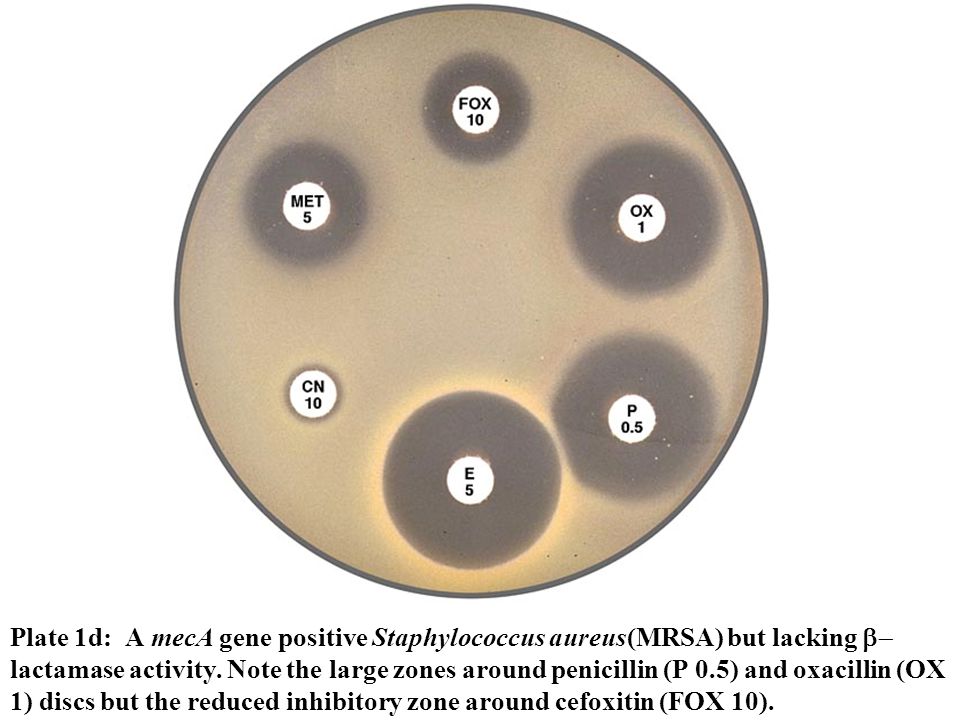 Cepas productoras de Staphylococcus aureus Resistentes a la Meticilina (SARM)/(MRSA).
Cepas productoras de BetaLactamasas de Espectro Extendido (BLEE)/(ESBL)
APROXIMACIÓN A LA EVALUACIÓN DE GRADO DE ACCIÓN
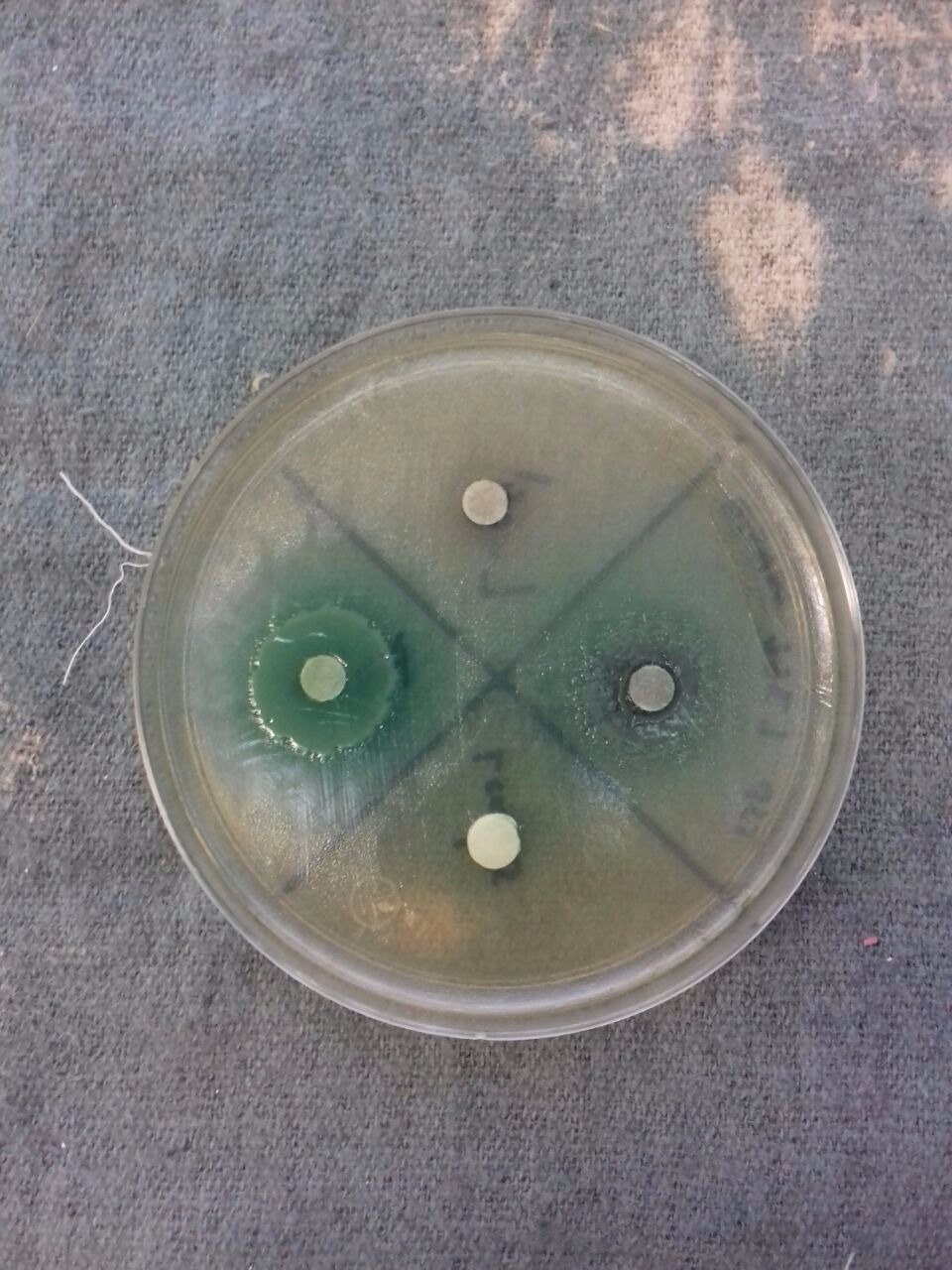 Evaluación a partir de la incubación a dos tiempos por método de difusión en disco: t1= 24h y t2=48 h 
Supone que al día 1 se tiene la máxima difusión del agente y al día 2, esta disminuye por la degradación del agente*.
Si el halo disminuye de tamaño= BACTERIOSTÁTICO.
Si el halo se mantiene, es BACTERICIDA.
*Sin embargo, esto puede ser afectado por la concentración del agente en el disco, su degradación, el desarrollo de 
Mecanismos de resistencia por parte del microorganismo, etc.
PROYECTO
Determina el mecanismos de acción del principio activo.
Evalúa la resistencia/sensibilidad de la cepa probada.
Propón un agente químico ideal para resolver el problema (desinfectante, antiséptico, quimioterapéutico)
EQUIPO 1
Identifica el principio activo y su mecanismo de acción. Clasifica el agente químico de acuerdo a su espectro de acción y aplicación. Elige otros dos productos de tu casa y haz lo mismo
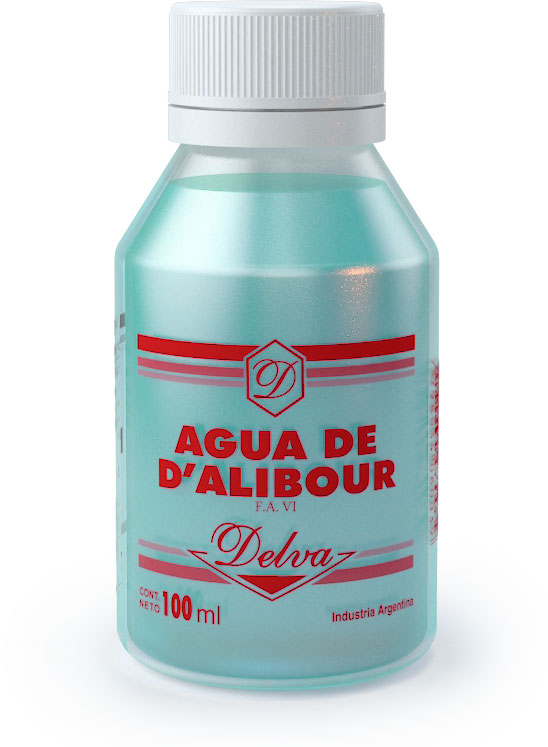 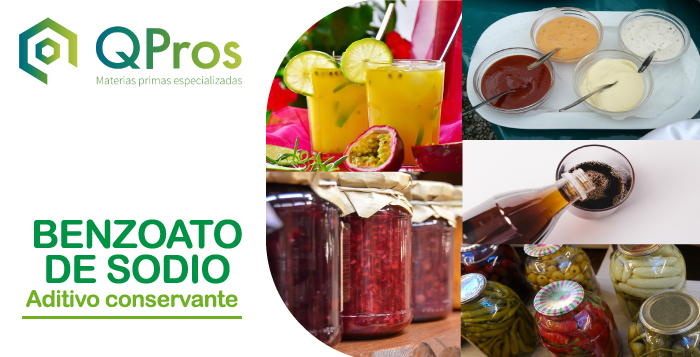 Indica si la cepa es resistente, intermedia o sensible a los antibióticos de prueba e identifica el mecanismo de acción
Cepa: Staphylococcus aureus
EQUIPO 2
Identifica el principio activo y su mecanismo de acción. Clasifica el agente químico de acuerdo a su espectro de acción y aplicación. Elige otros dos productos de tu casa y haz lo mismo
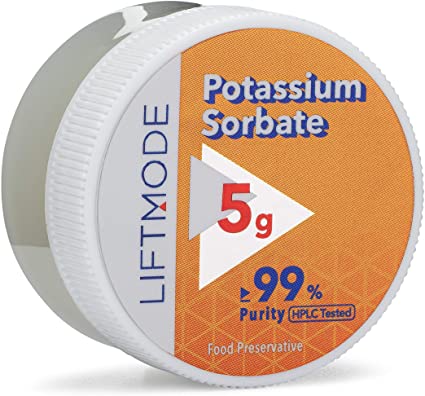 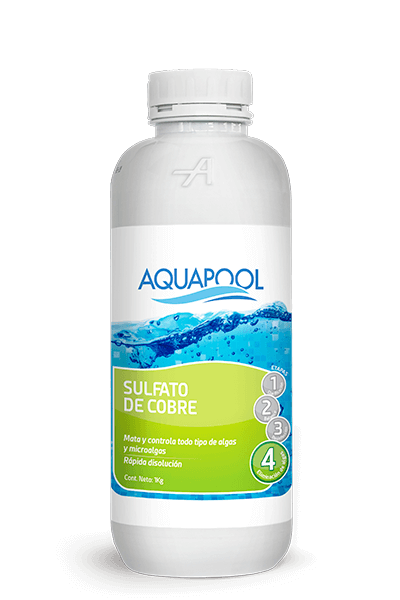 Indica si la cepa es resistente, intermedia o sensible a los antibióticos de prueba
Cepa: Enterococcus faecalis
EQUIPO 3
Identifica el principio activo y su mecanismo de acción. Clasifica el agente químico de acuerdo a su espectro de acción y aplicación. Elige otros dos productos de tu casa y haz lo mismo
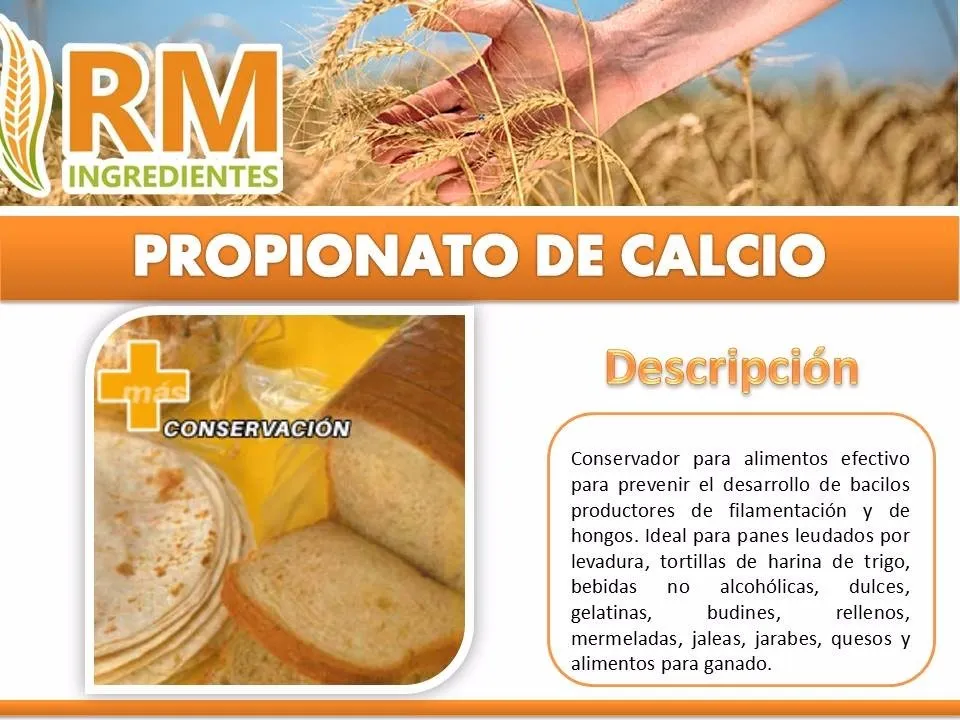 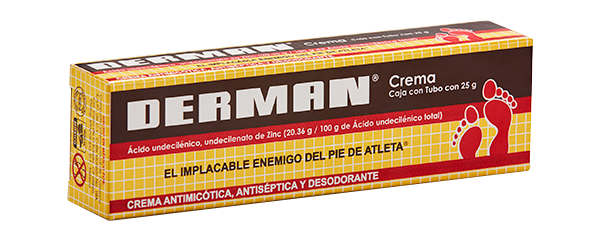 Brolene
https://www.medsafe.govt.nz/Consumers/CMI/b/brolene.pdf
Cepa: Klebsiella pneumonie
Identifica el principio activo y su mecanismo de acción. Clasifica el agente químico de acuerdo a su espectro de acción y aplicación. Elige otros dos productos de tu casa y haz lo mismo
EQUIPO 4
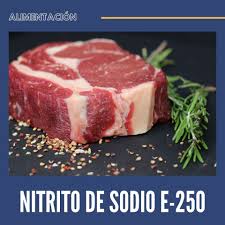 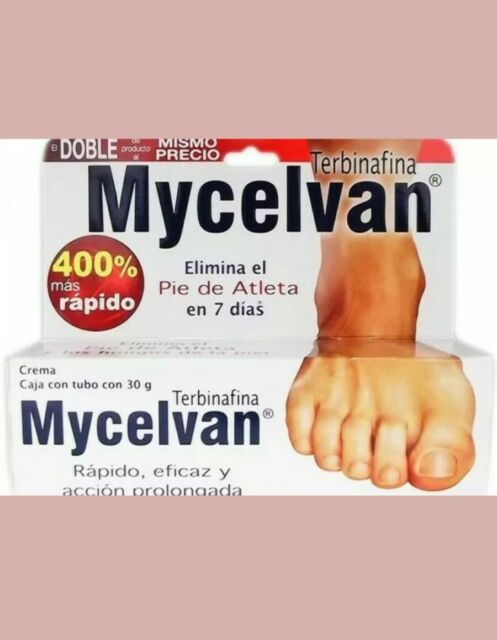 BONUX solución
http://labmaver.com/producto/bonux-solucion-caninos/
Cepa: Pseudomonas aeruginosa
EQUIPO 5
Identifica el principio activo y su mecanismo de acción. Clasifica el agente químico de acuerdo a su espectro de acción y aplicación. Elige otros dos productos de tu casa y haz lo mismo
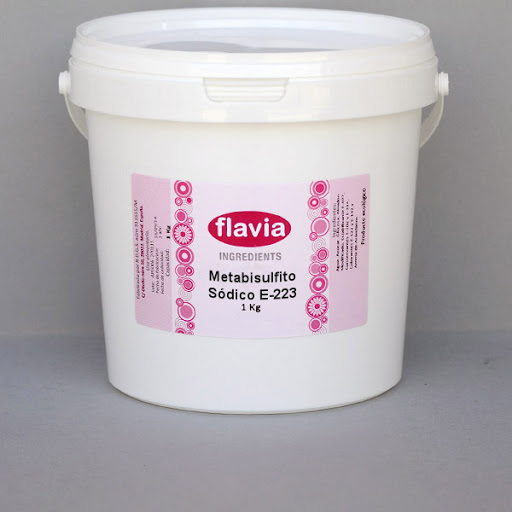 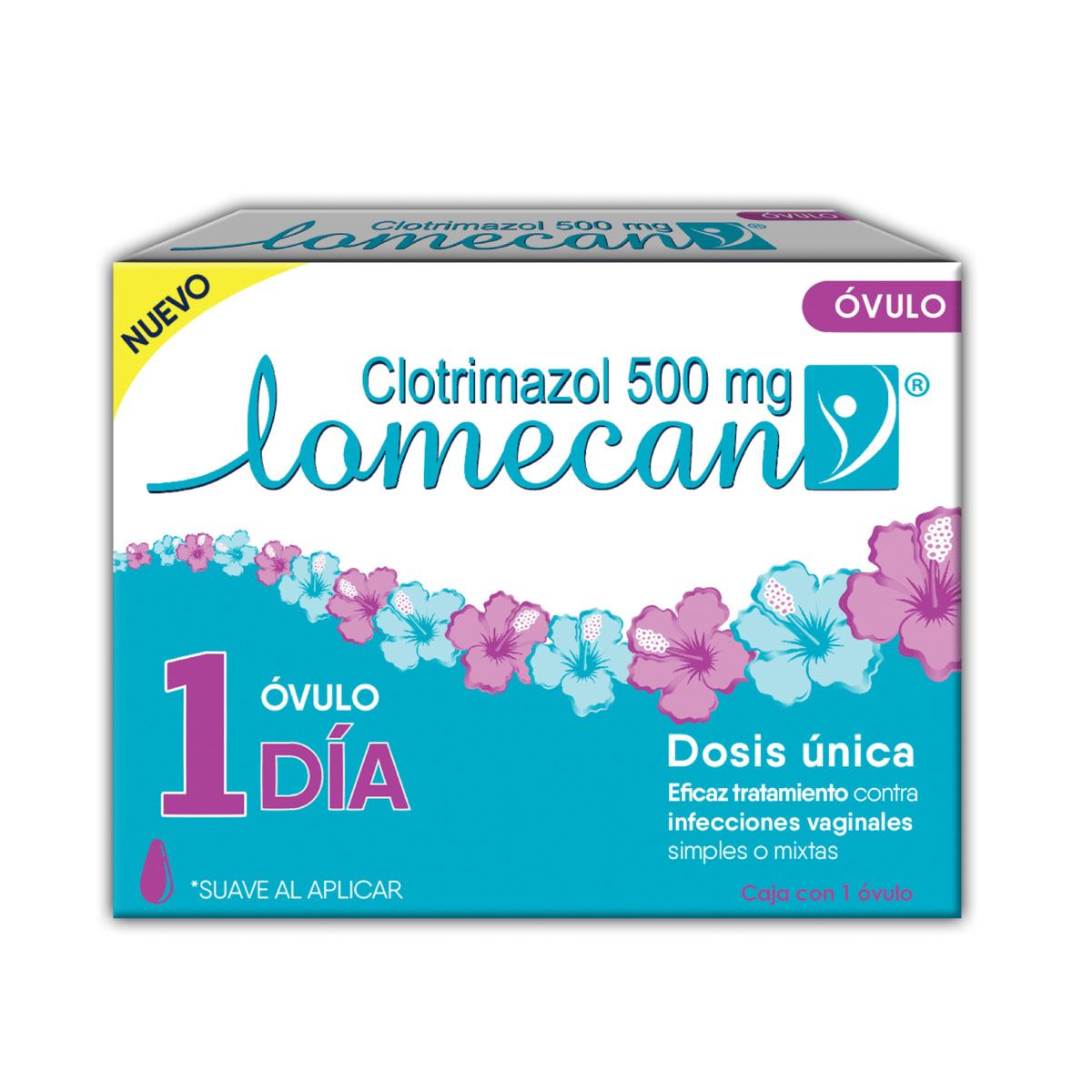 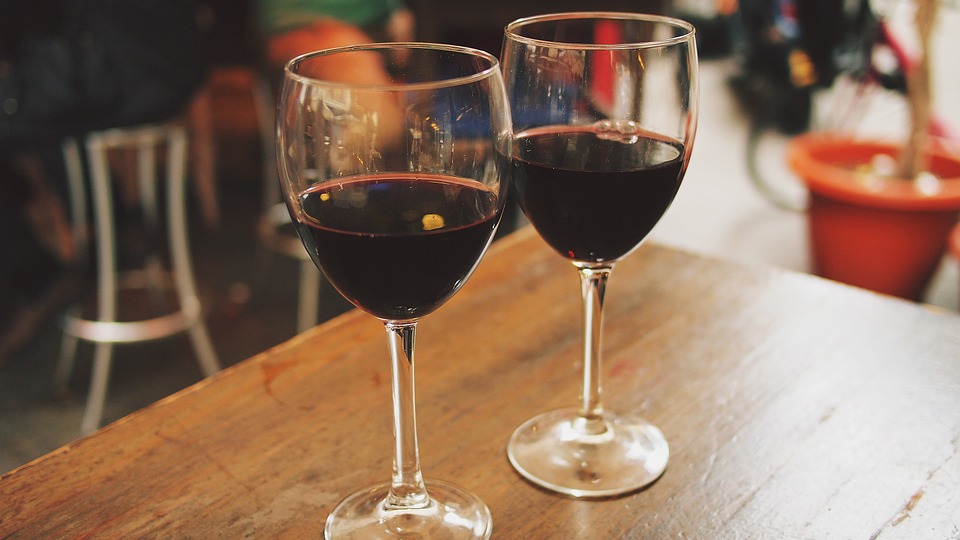 Jabón triclosan
E223 Metabisulfito de sodio
https://solarfilm.cl/solarclean-jabones/104-jabon-triclosanjabon-triclosan-jabon-triclosan-solarclean-es-un-producto-con-triclosan-al-03-como-agente-antiseptico-sin-perfume.html
Indica si la cepa es resistente, intermedia o sensible a los antibióticos de prueba
Cepa: Haemophilus influenzae
EQUIPO 6
Identifica el principio activo y su mecanismo de acción. Clasifica el agente químico de acuerdo a su espectro de acción y aplicación. Elige otros dos productos de tu casa y haz lo mismo
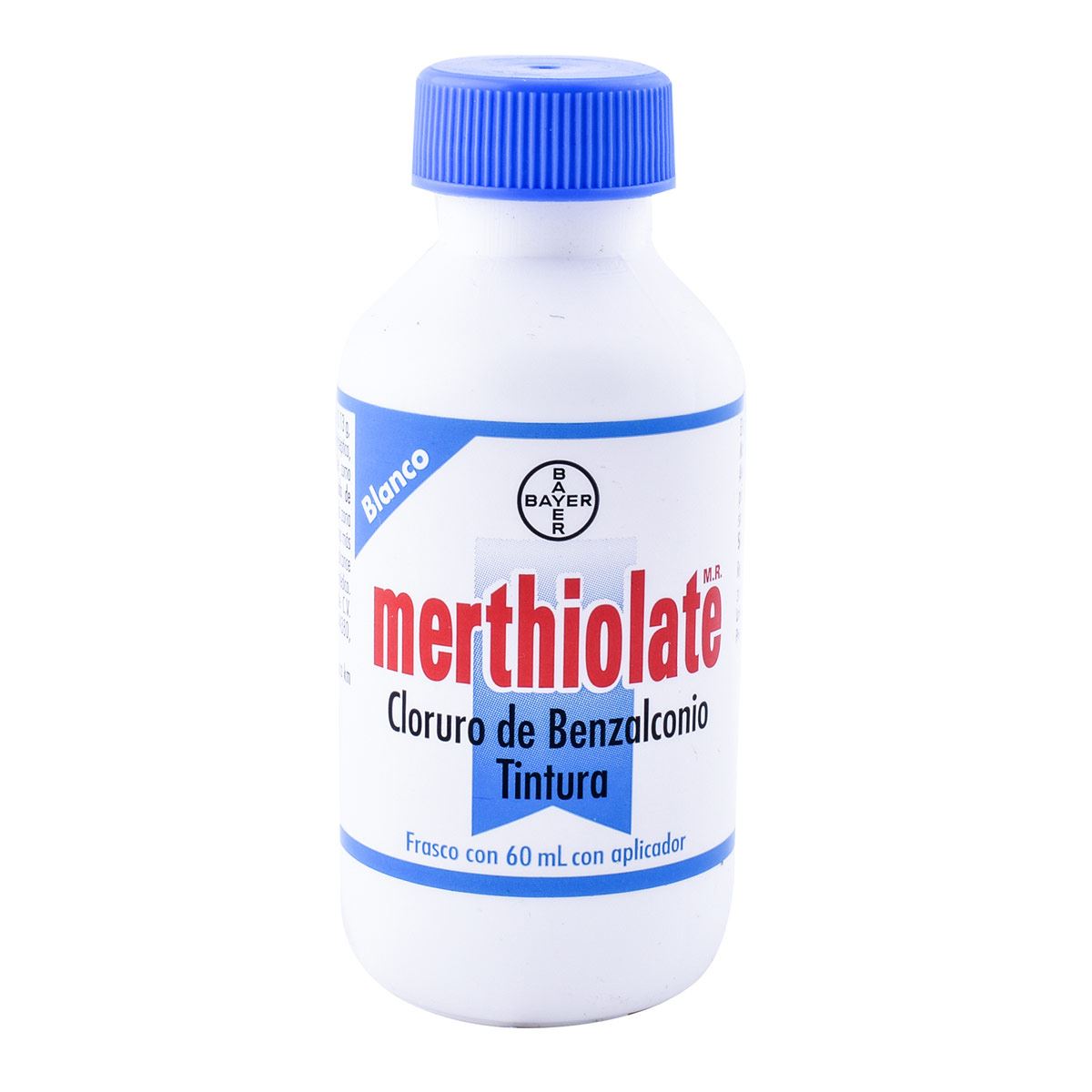 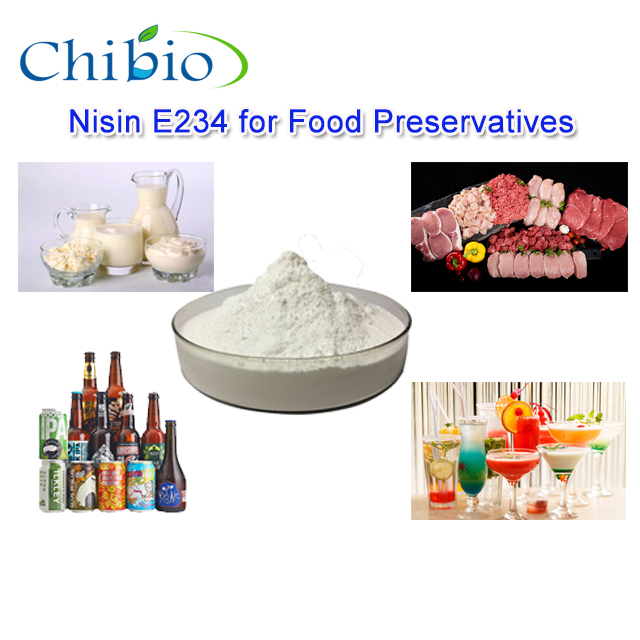 E234 Nisina
Solución CIDEX
https://www.global-medical-solutions.com/assets/images/IFU/JJ-ASP-Cidex-Activated-Dialdehyde-Solution-IFU.pdf
Cepa: Escherichia coli
EQUIPO 7
Identifica el principio activo y su mecanismo de acción. Clasifica el agente químico de acuerdo a su espectro de acción y aplicación. Elige otros dos productos de tu casa y haz lo mismo
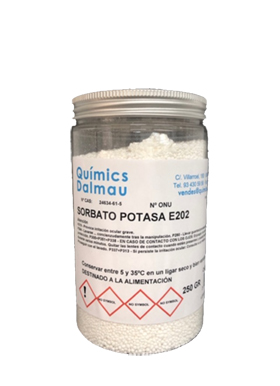 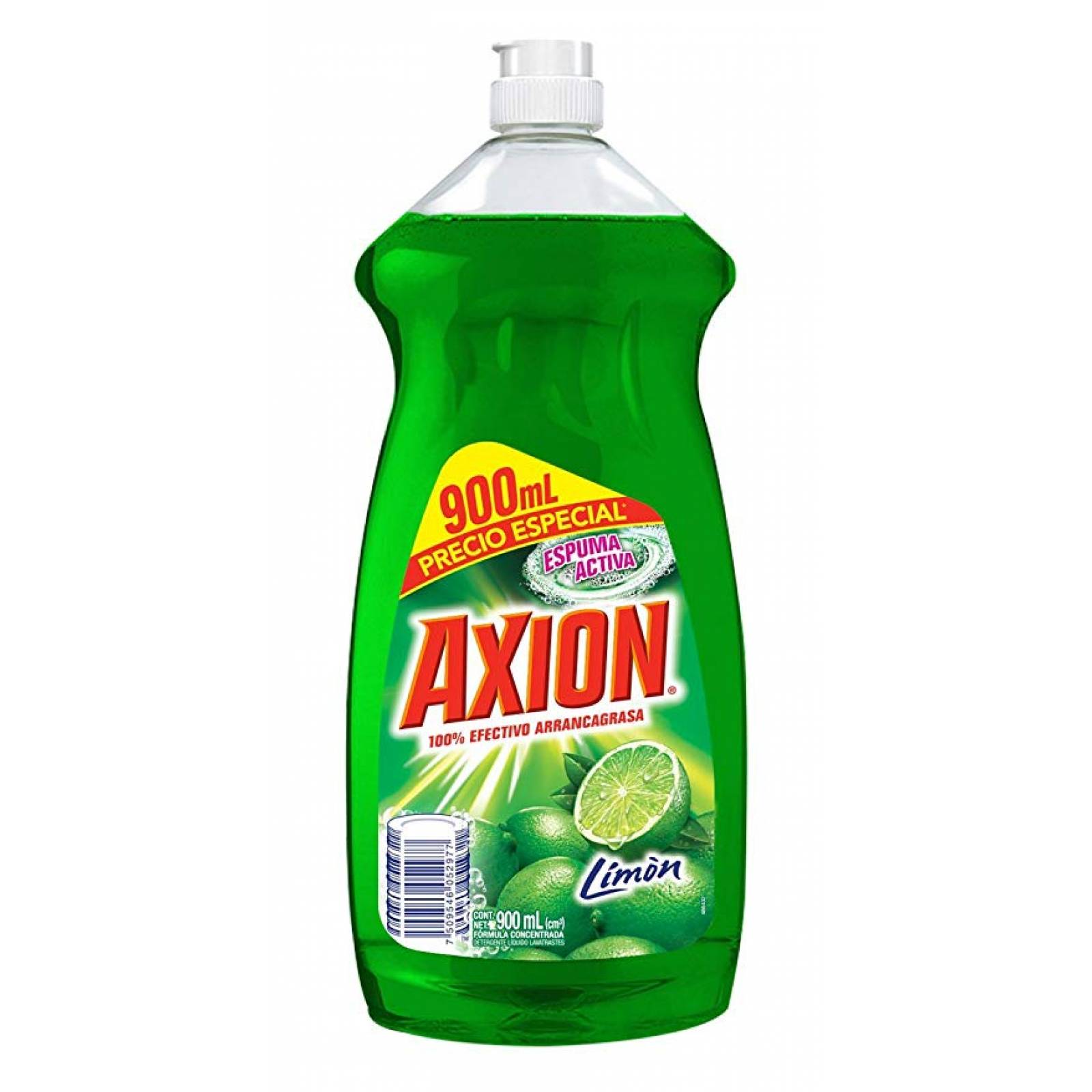 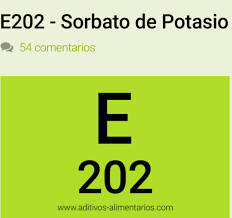 PCE
Indica si la cepa es resistente, intermedia o sensible a los antibióticos de prueba
Cepa: Enterococcus faecalis